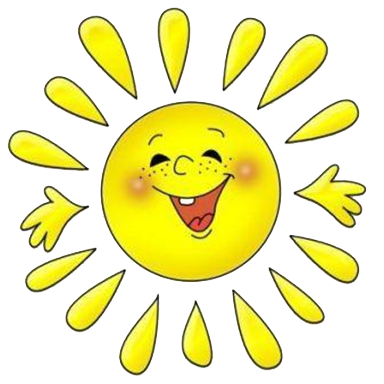 Творческая мастерская:«Практическая значимость авторских дидактических пособий, используемых в процессе познавательного развития дошкольников»
Воспитатели: 
СП «Детский сад «Солнышко»» ГБОУ СОШ им. Н.С. Доровского  
с. Подбельск 
Панасенко М.А., Лукъянова М.А.
Основные принципы ФГОС ДО
создание благоприятных условий развития детей в соответствии с их возрастными и индивидуальными особенностями и склонностями (ориентированным на зону ближайшего развития), развитие способностей и творческого потенциала каждого ребенка как субъекта отношений с самим собой, другими детьми, взрослыми;
построение образовательной деятельности на основе индивидуальных особенностей каждого ребенка, при котором сам ребенок становится активным субъектом образования;
Принципы занимательности и новизны
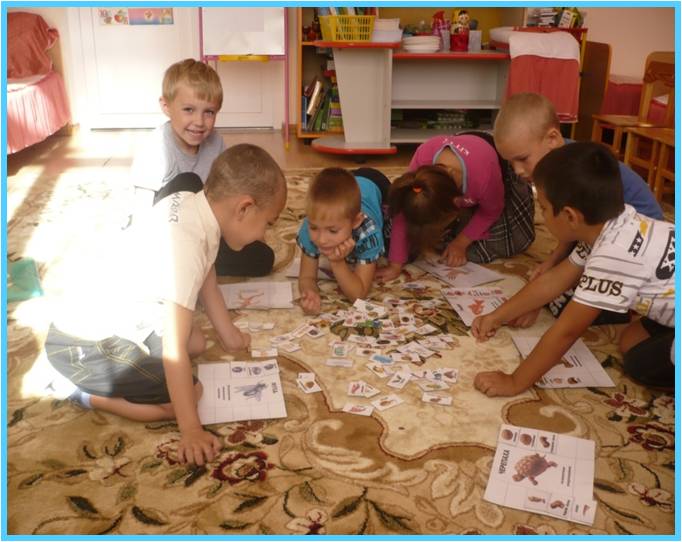 Принципы активности и вариативности
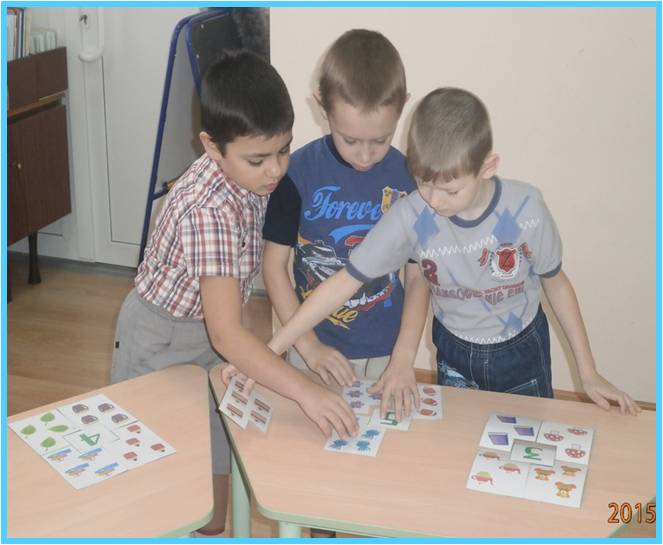 Цель:       Создание дидактических пособий, способствующих развитию познавательных способностей у  детей дошкольного возраста, посредством реализации деятельностного подхода.
Задачи:
Формировать основные математические представления и понятия: количество и счет, цвет, форма, величина, пространственные отношения. 
Формировать познавательные способности: получение новых знаний, их обобщение и закрепление, расширение имеющиеся у них представления о предметах и явлениях природы, растениях, животных.
Развивать у детей приемы математического мышления – сравнение, анализ, рассуждение, обобщение, умозаключение.
Воспитывать дружеские взаимоотношения между детьми, взрослыми, объектами живой и неживой природы, проявлять чуткое отношение к сверстникам, учатся быть справедливым, уступать в случае необходимости, учится сочувствовать и т.д.
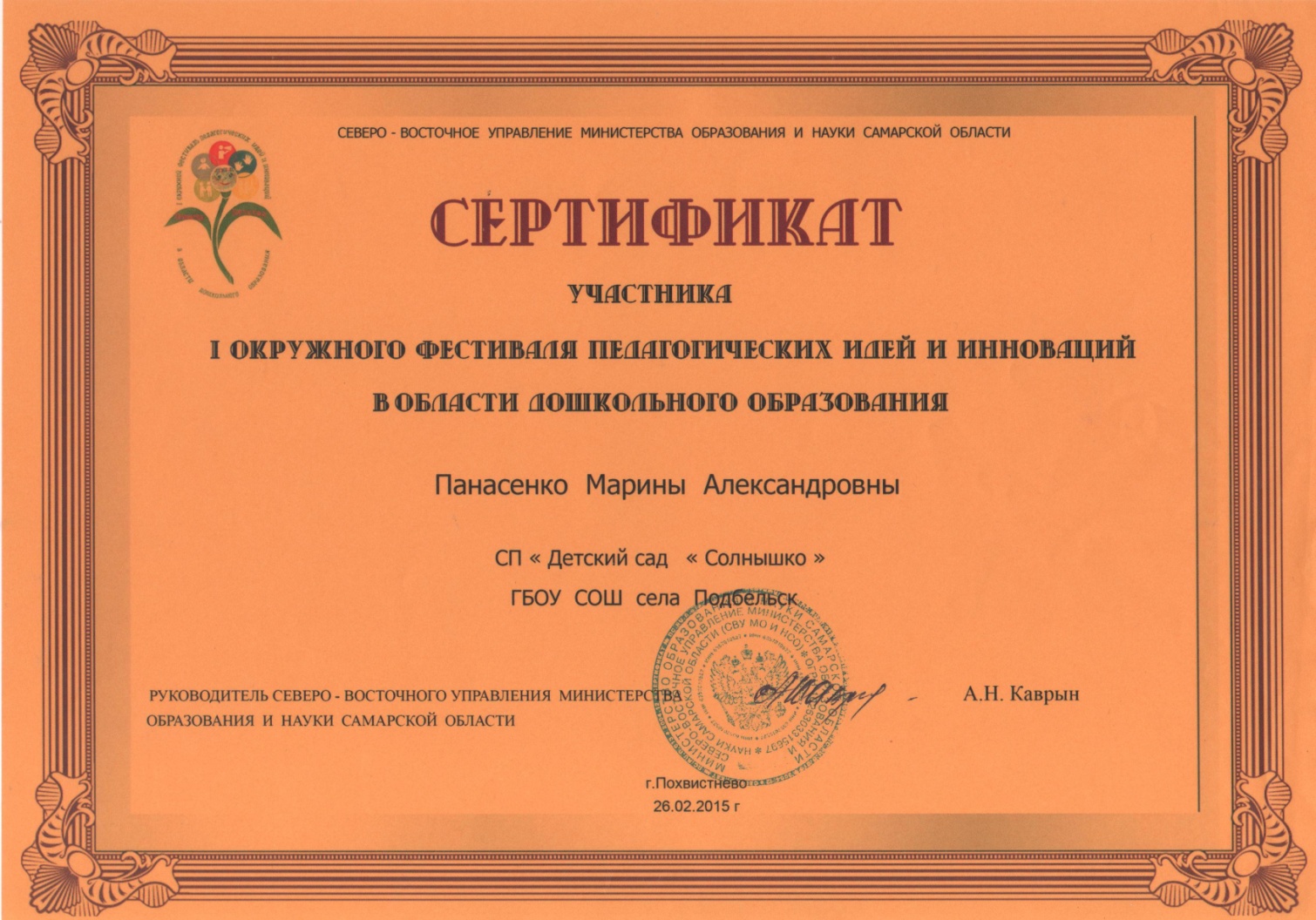 Классификация дидактических пособий
«Разложи игрушки по полочкам»
«Подбери одежду для девочек»
«Много-мало»
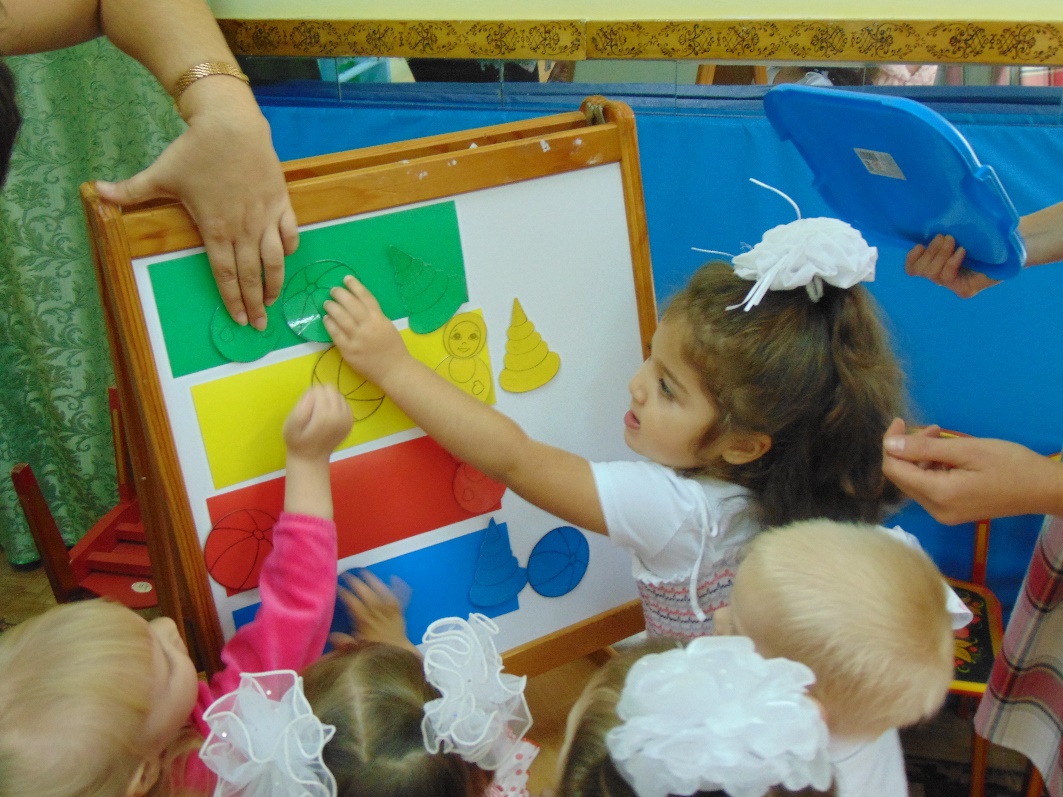 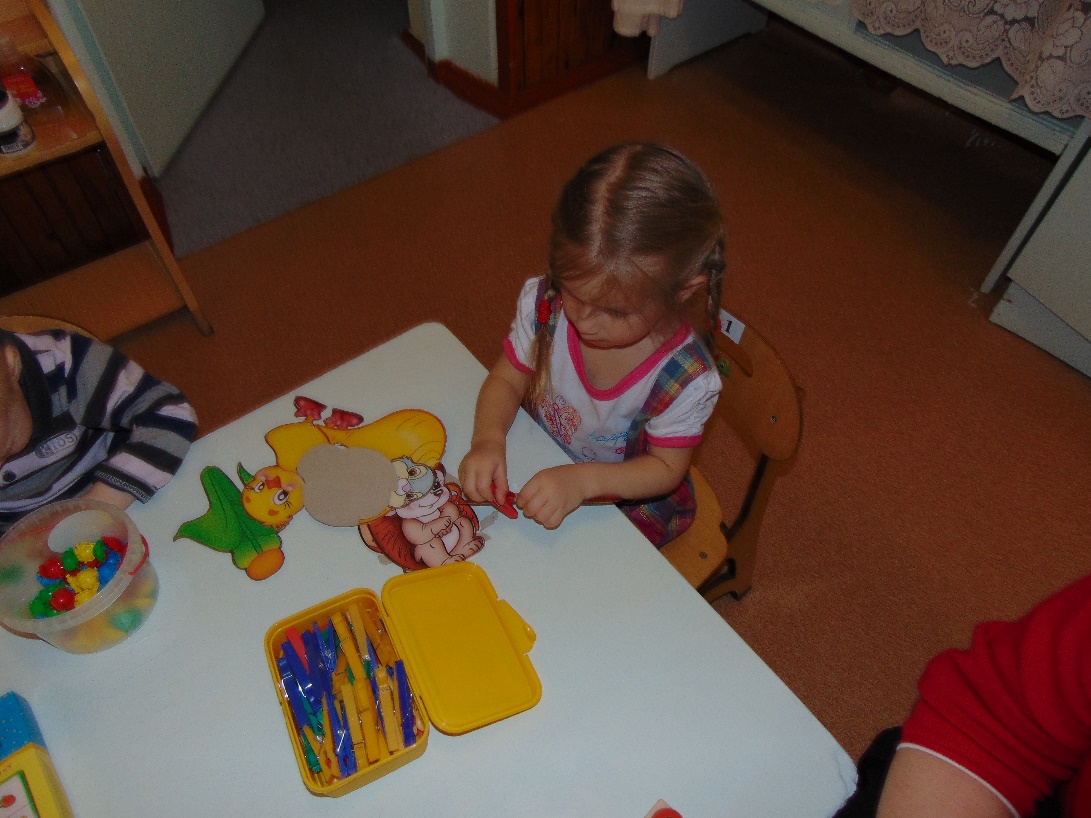 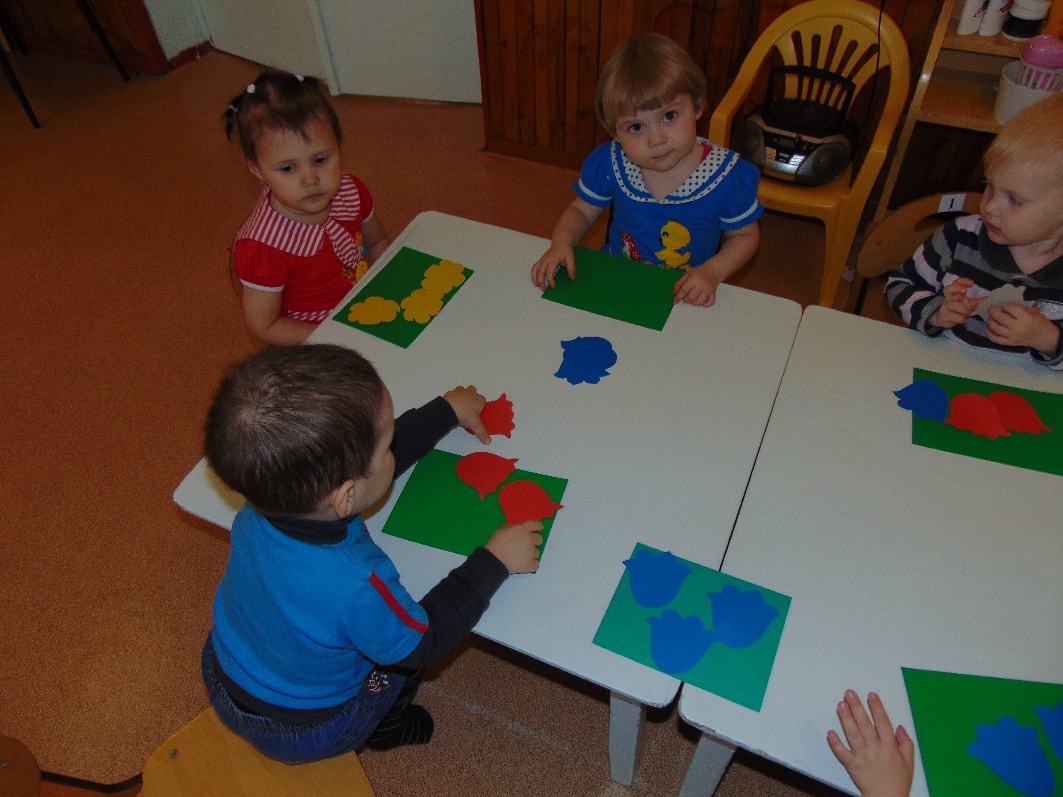 «Помоги ежику собрать грибы»
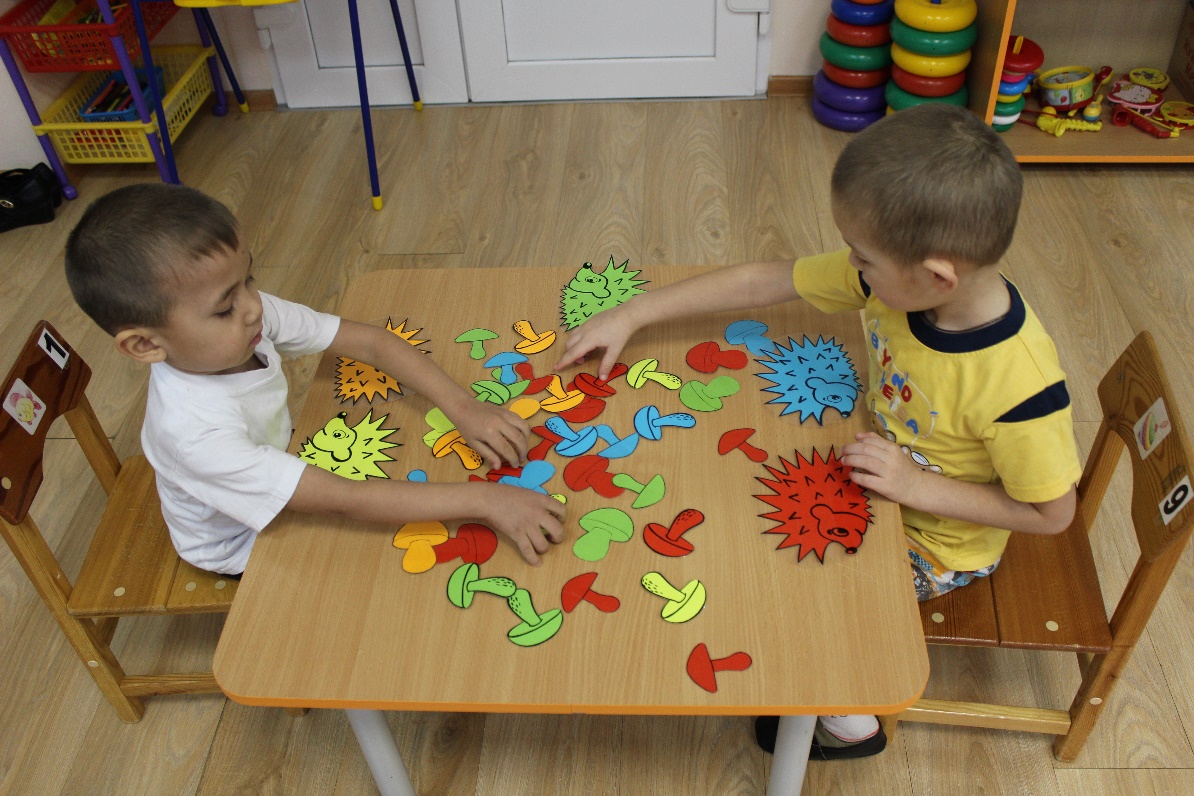 «С какого дерева листочек»
«Напоим гостей чаем»
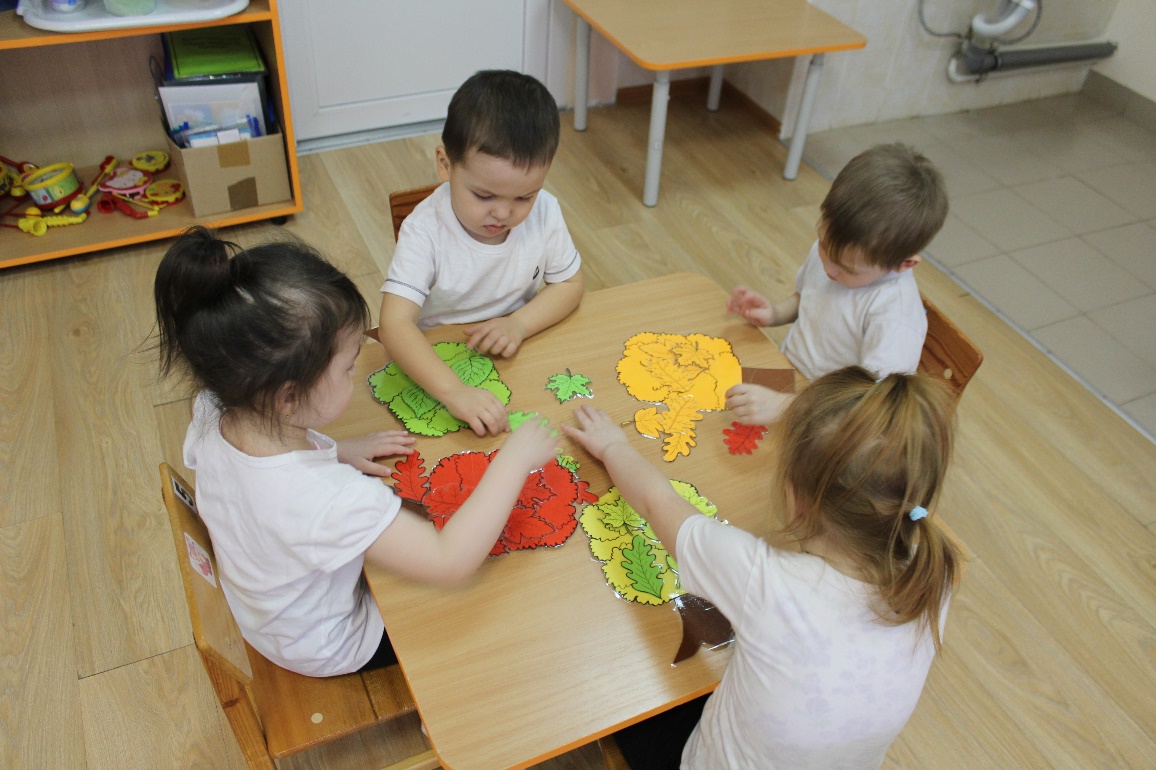 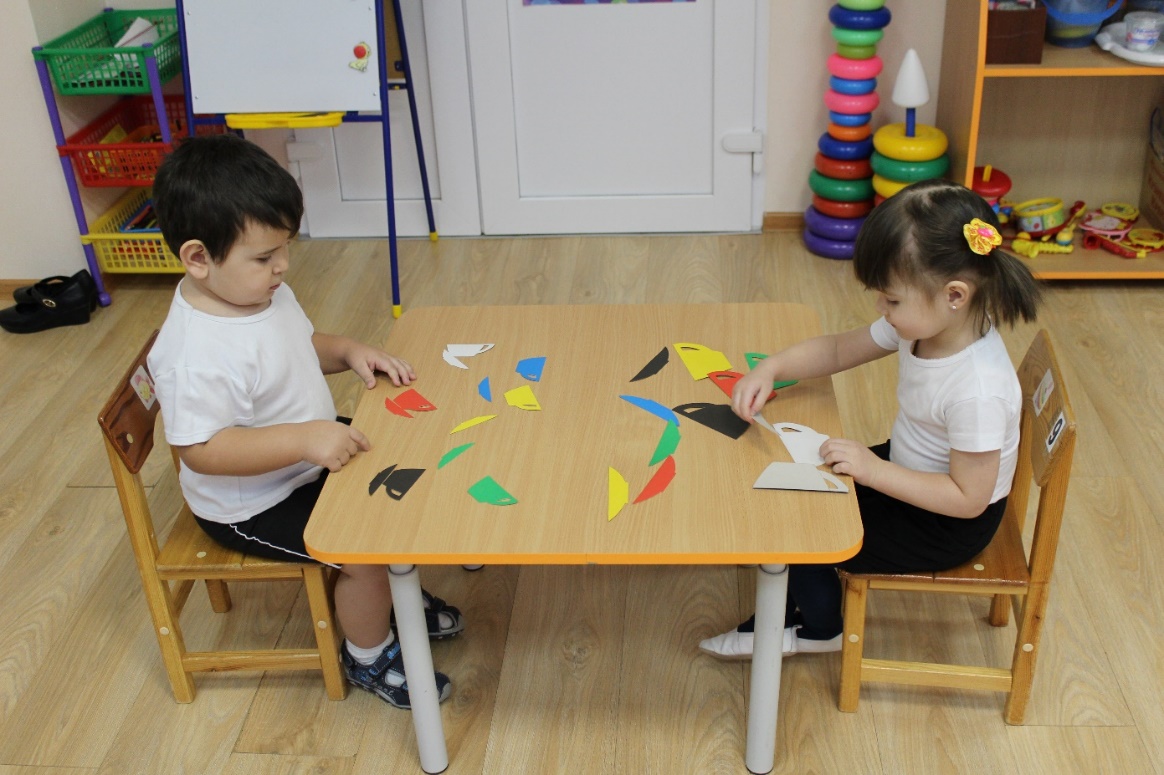 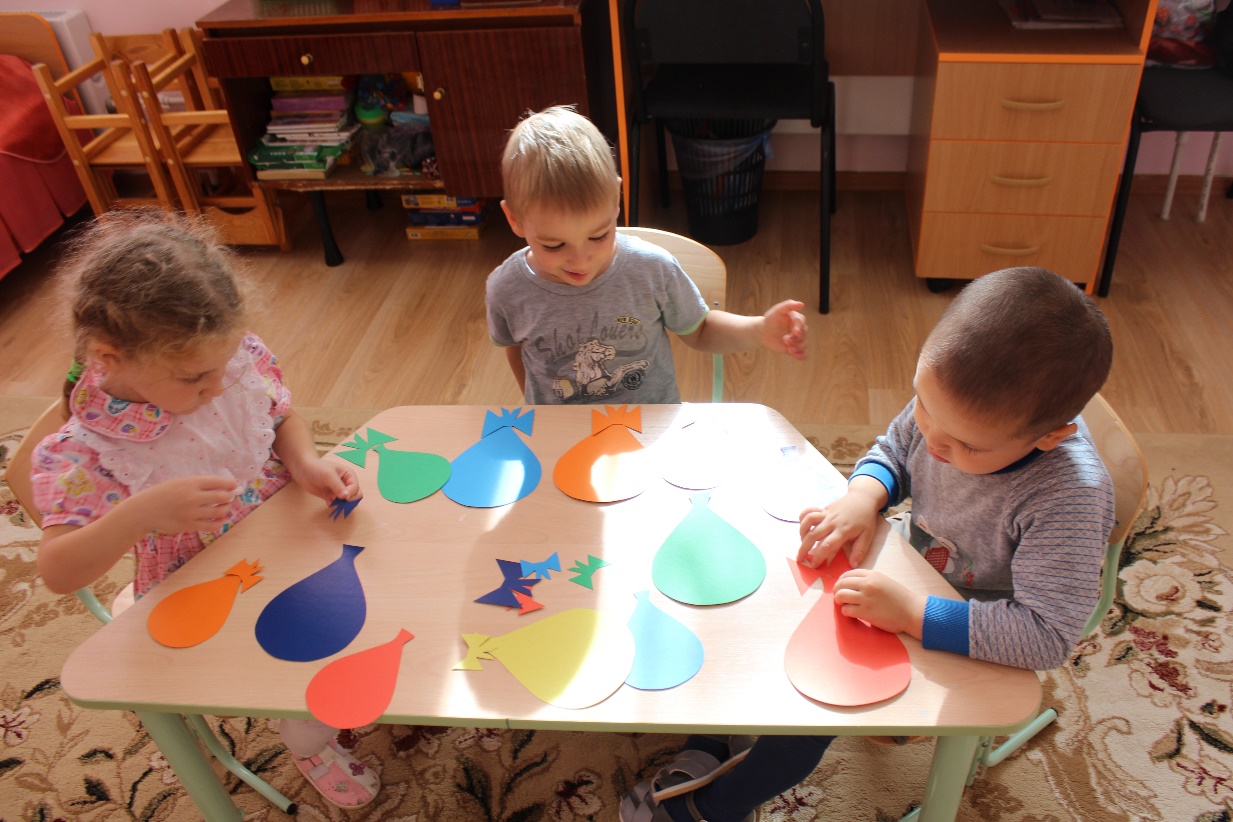 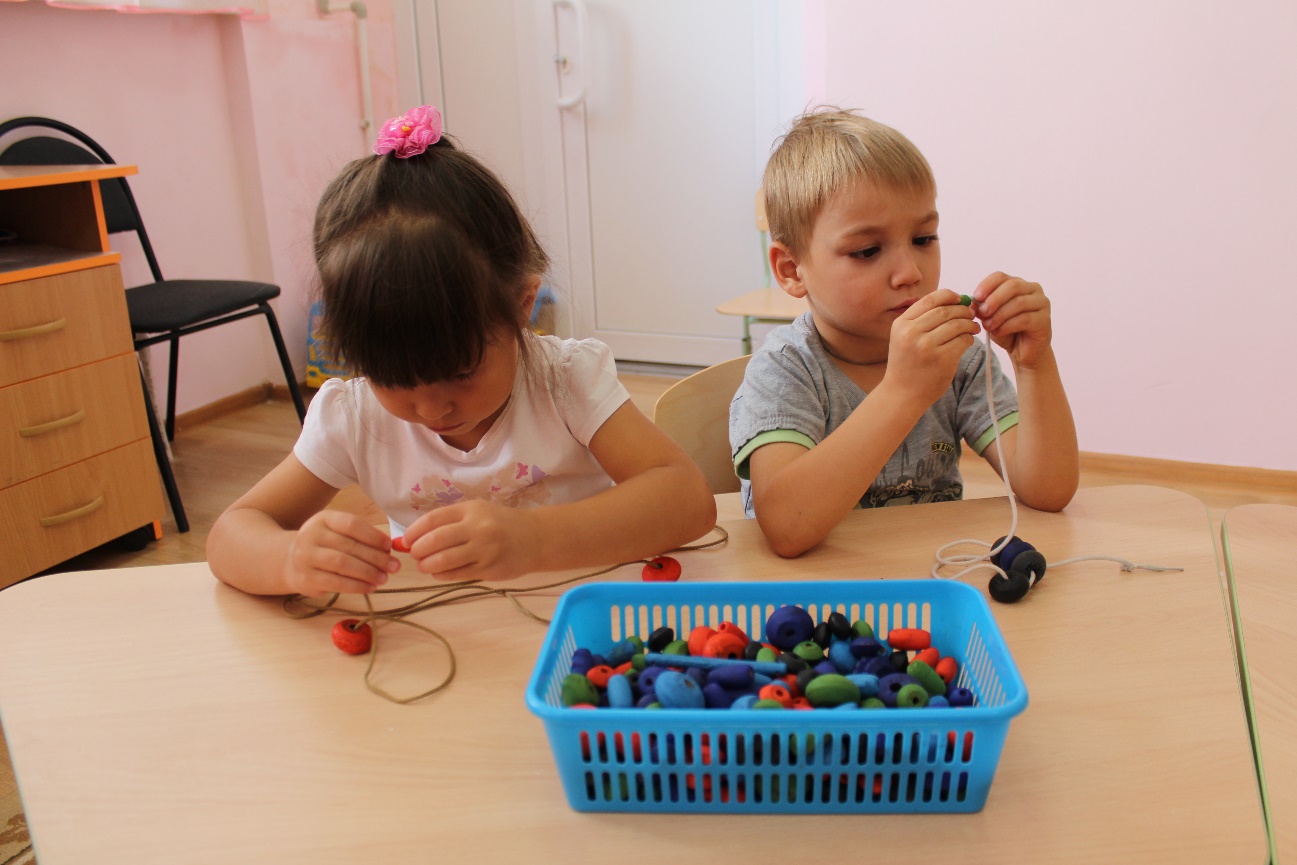 «Завяжи бантик на шарик»
«Собери бусы для мамы»
(счеты)
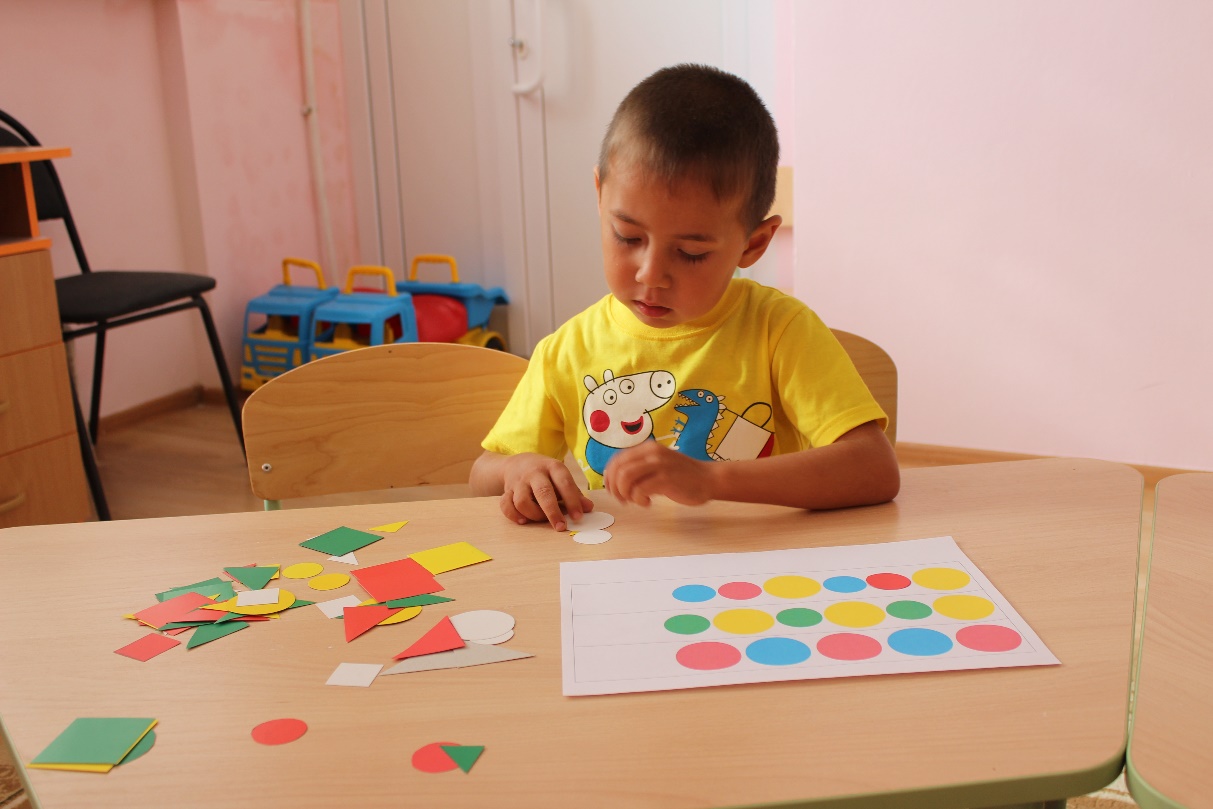 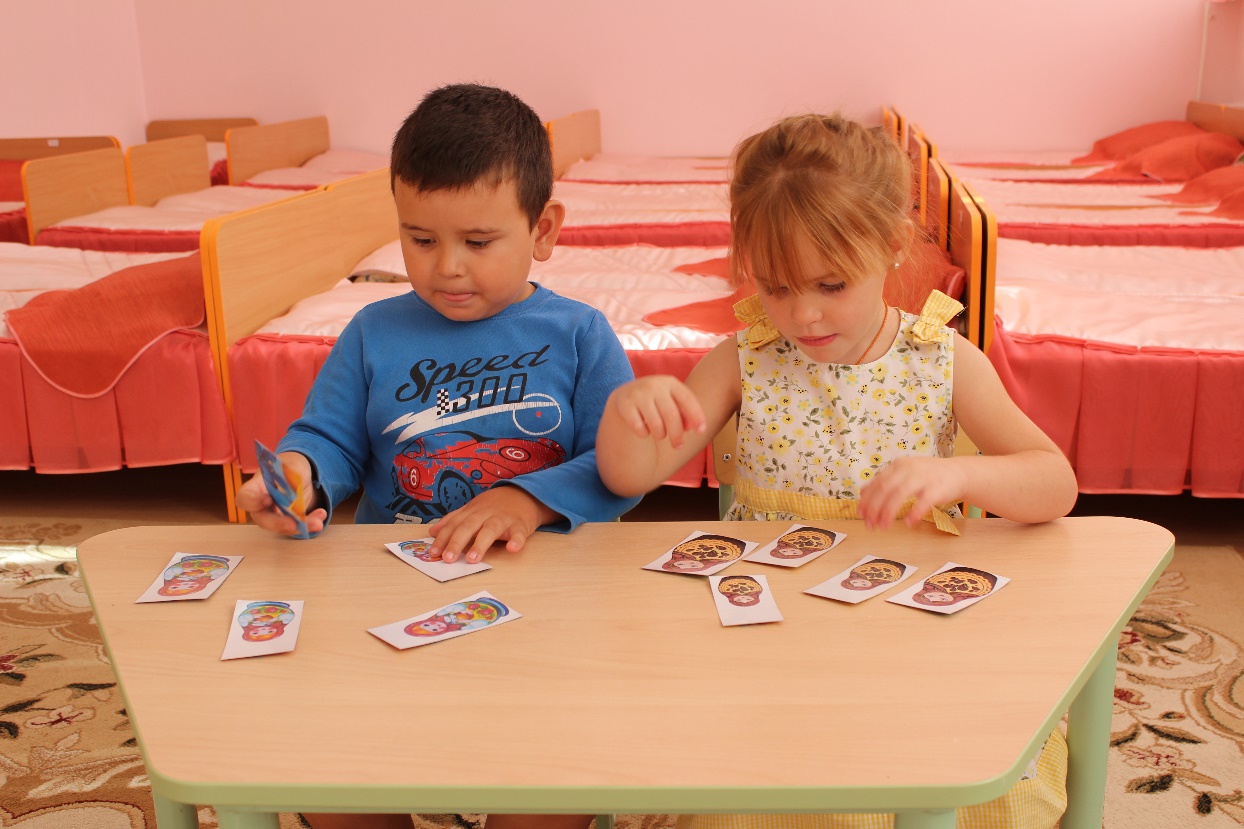 «Собери бусы для мамы»
(бумага)
«Матрешка»
Игровое пособия из фетра на развитие мелкой моторики и речевой активности
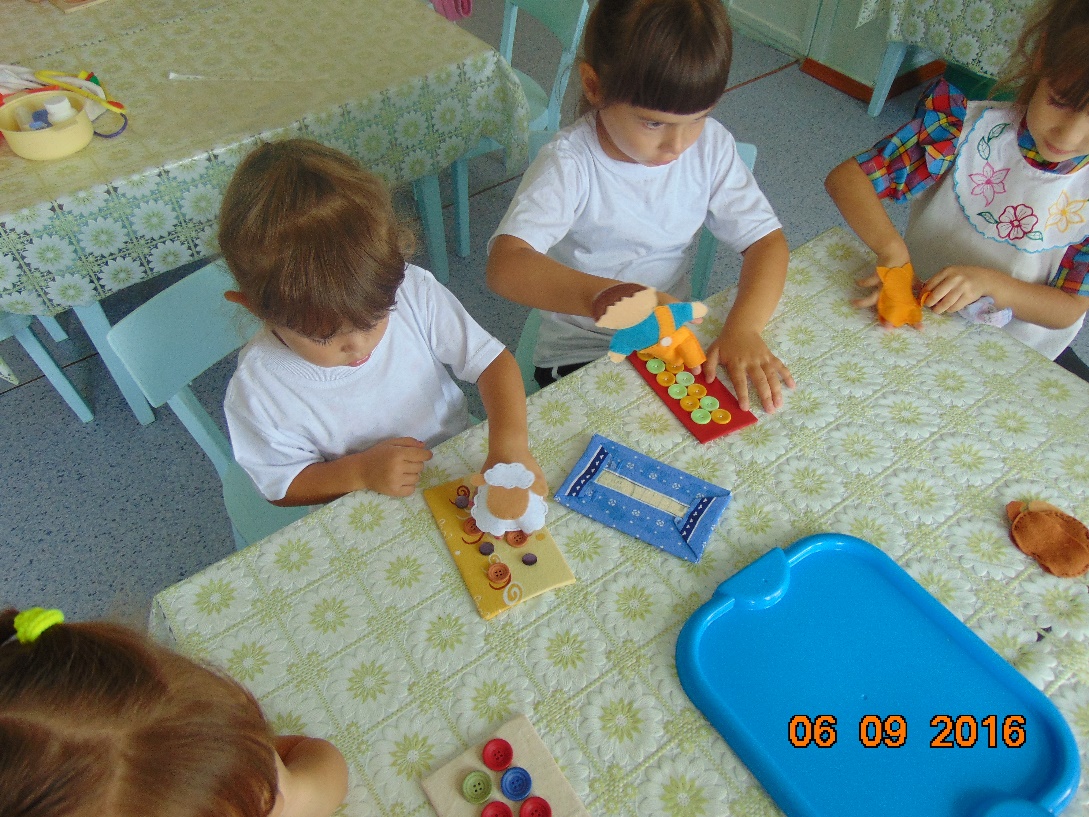 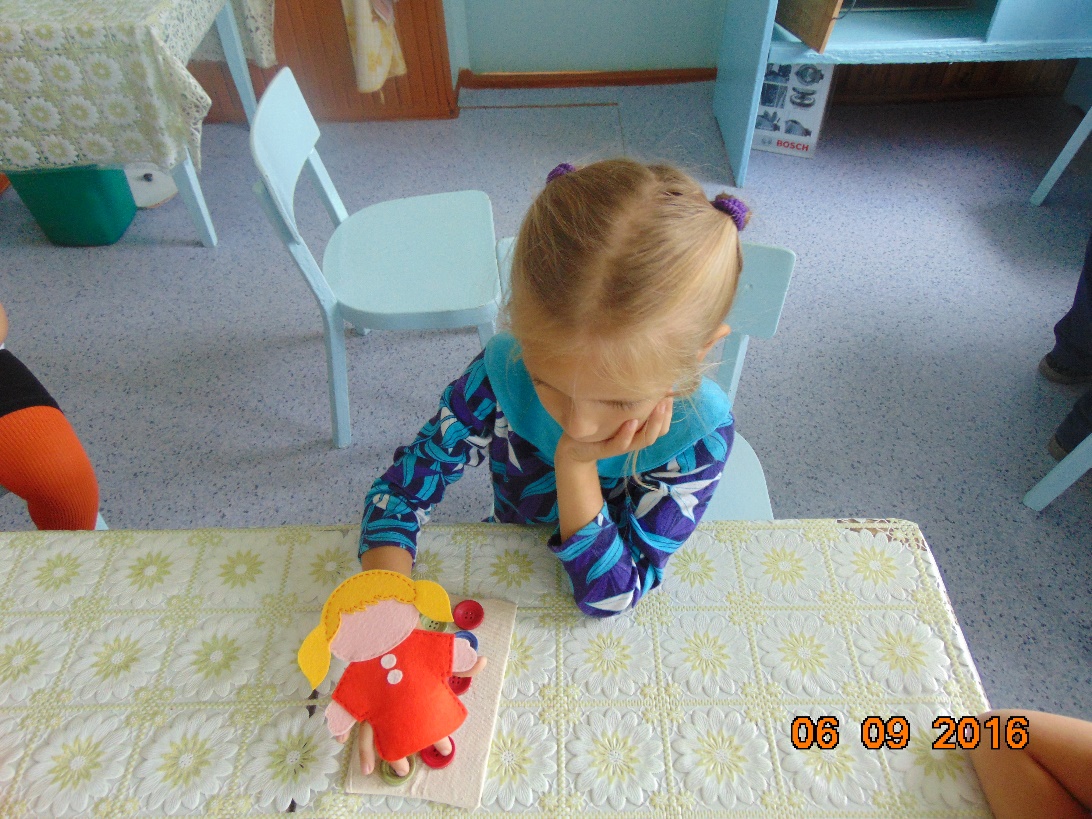 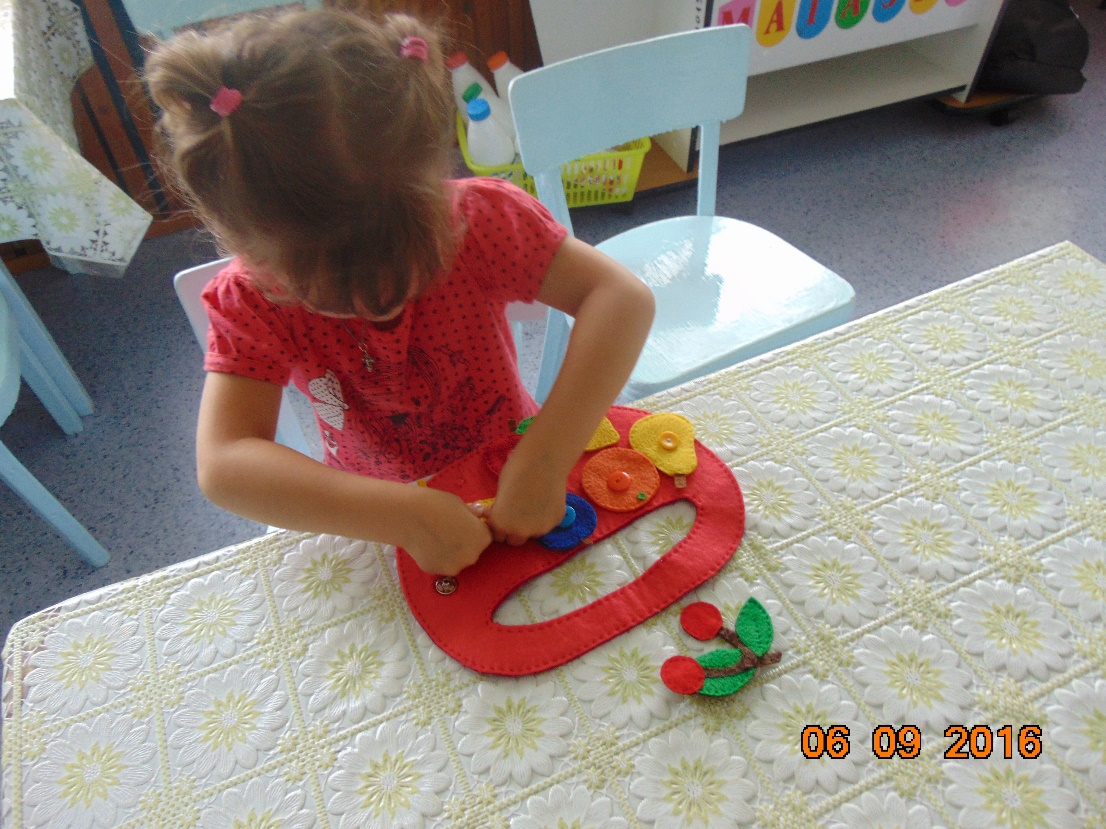 Театр на пальчиках 
«Русская народная сказка «Репка»»
Игровое поле 
«У пруда»
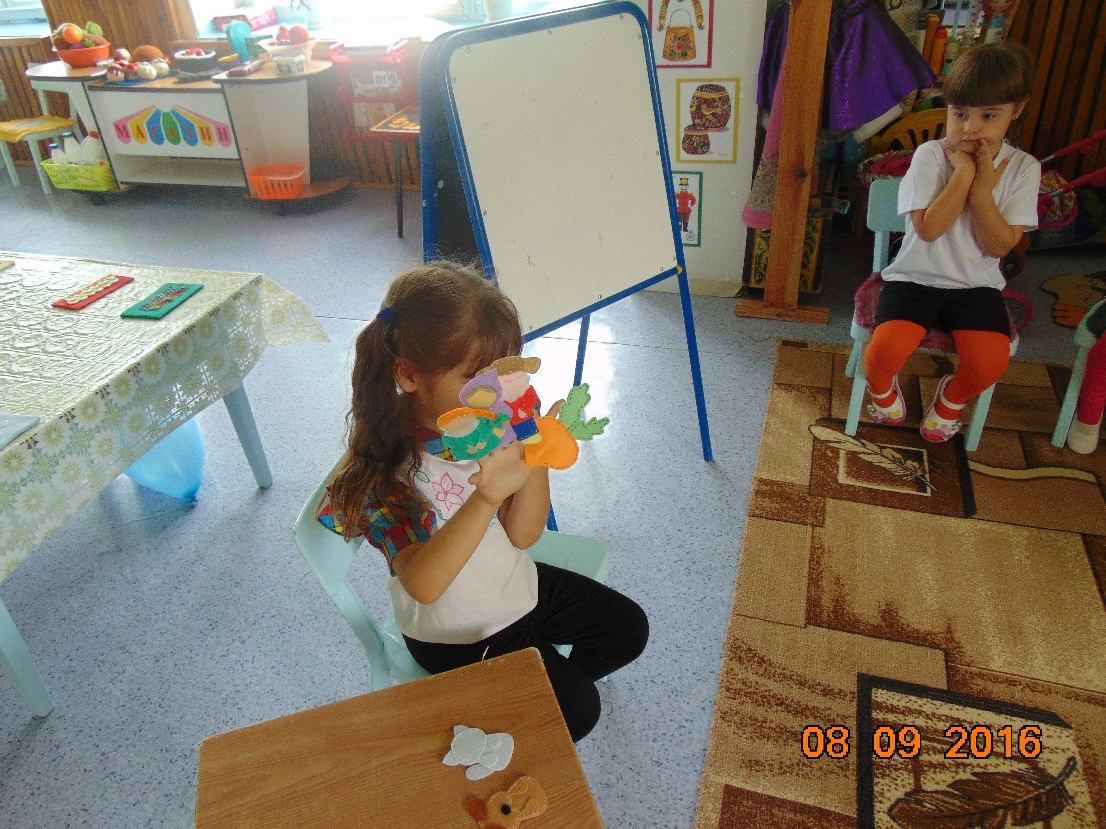 «Пальчиковый театр «Расскажи сказку»
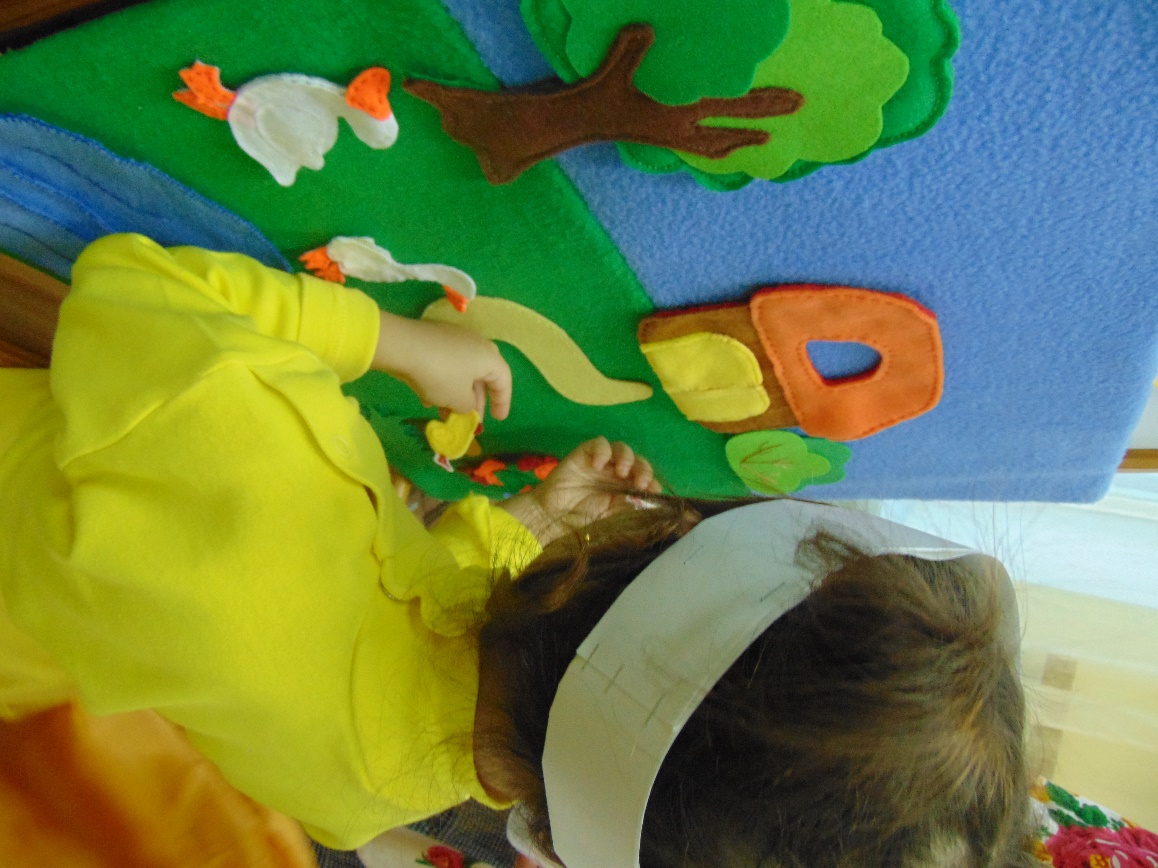 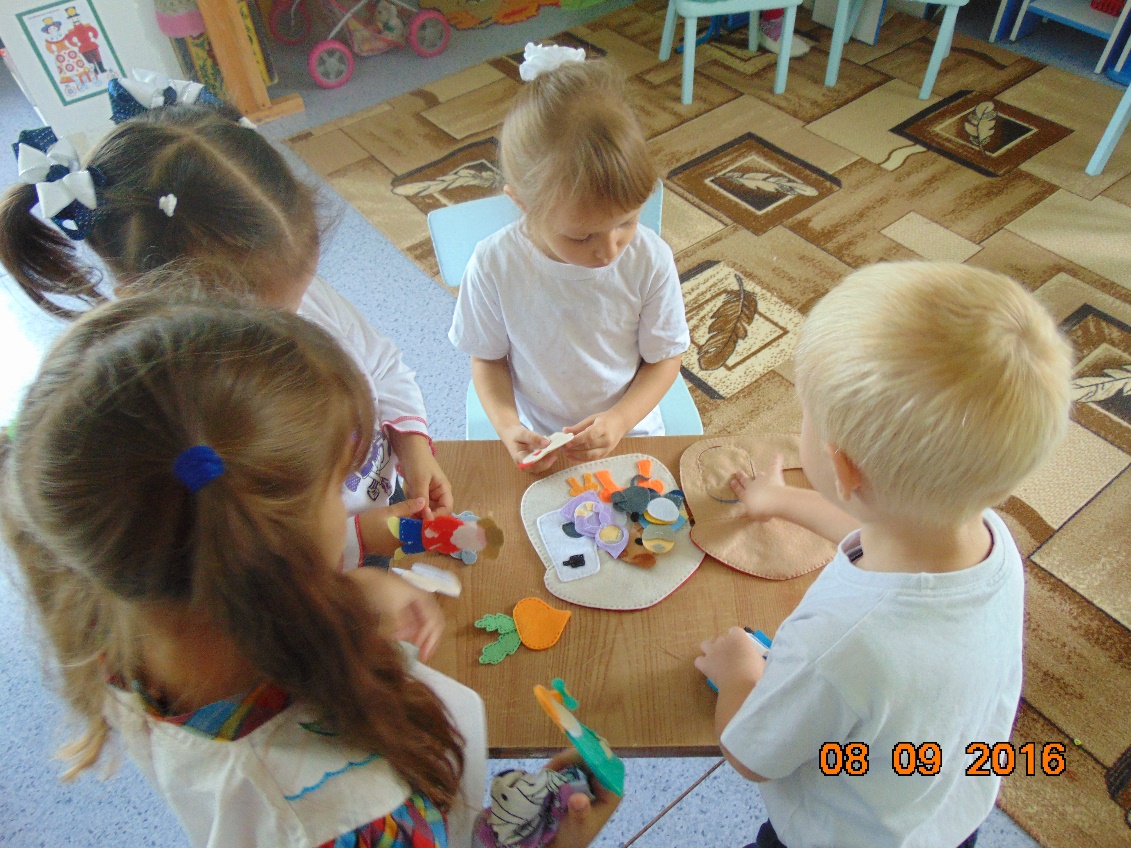 Объемное пособие 
«В деревне»
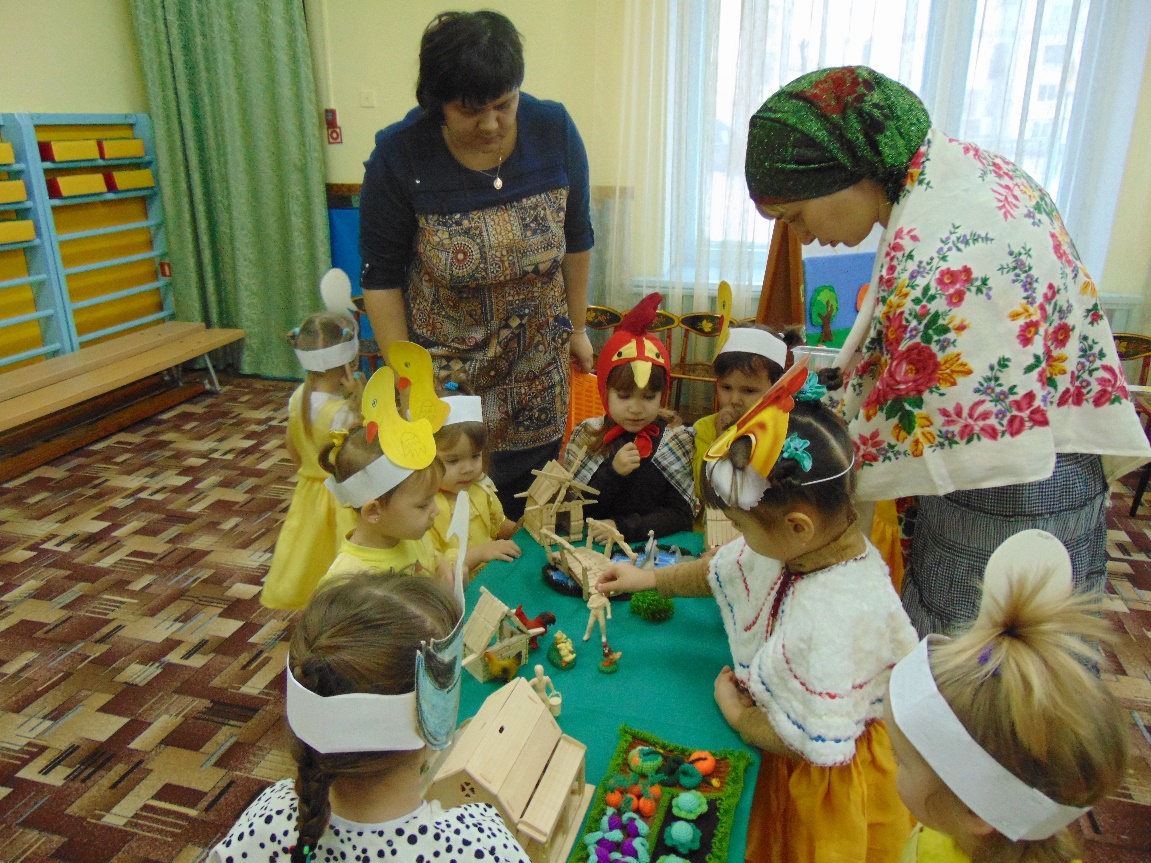 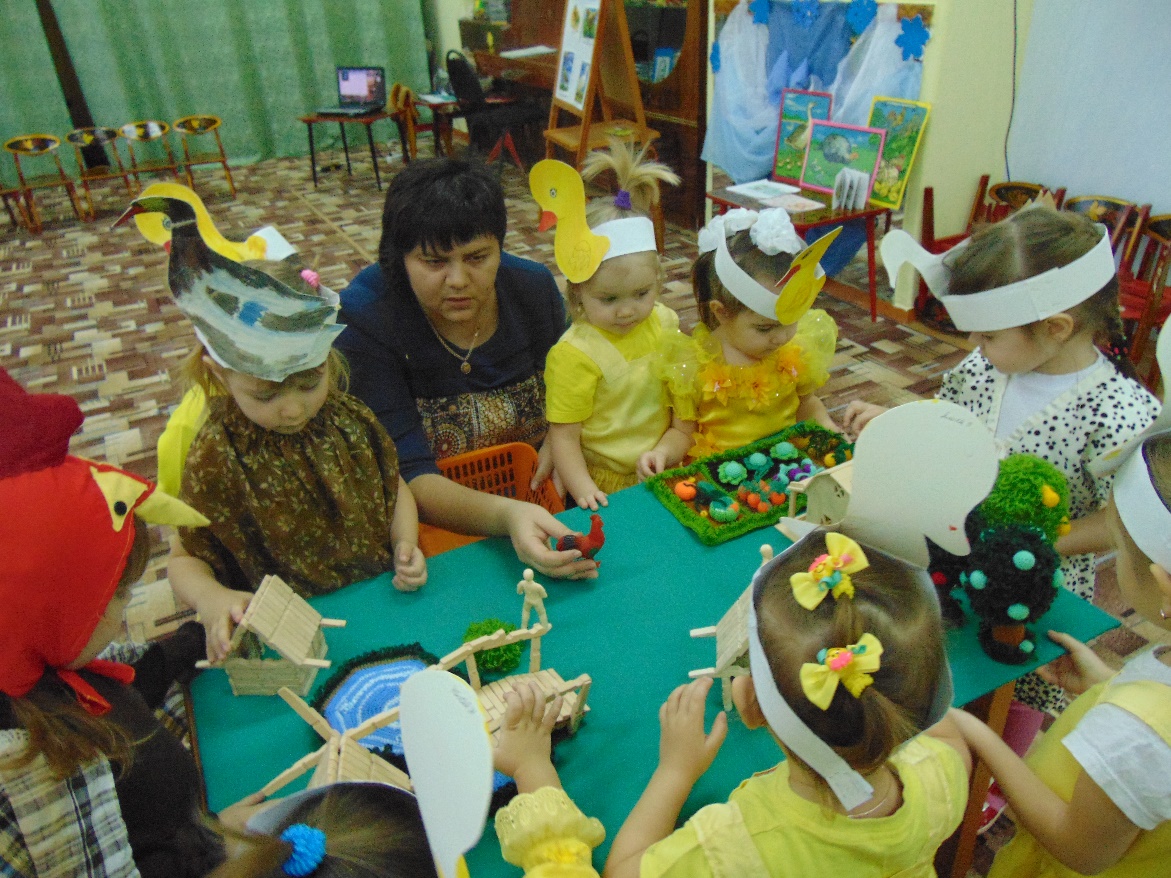 Вязанные куклы 
«Кто работает в детском саду?»
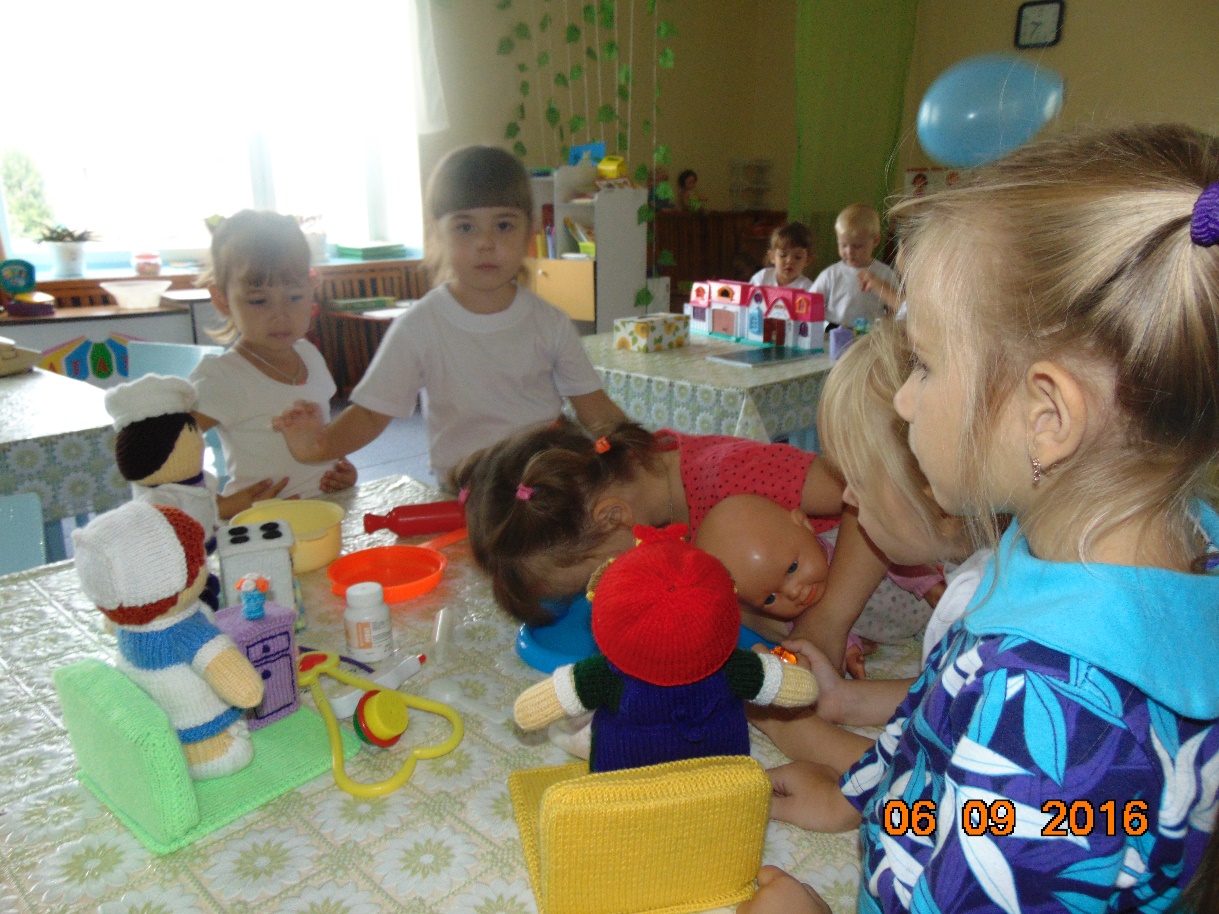 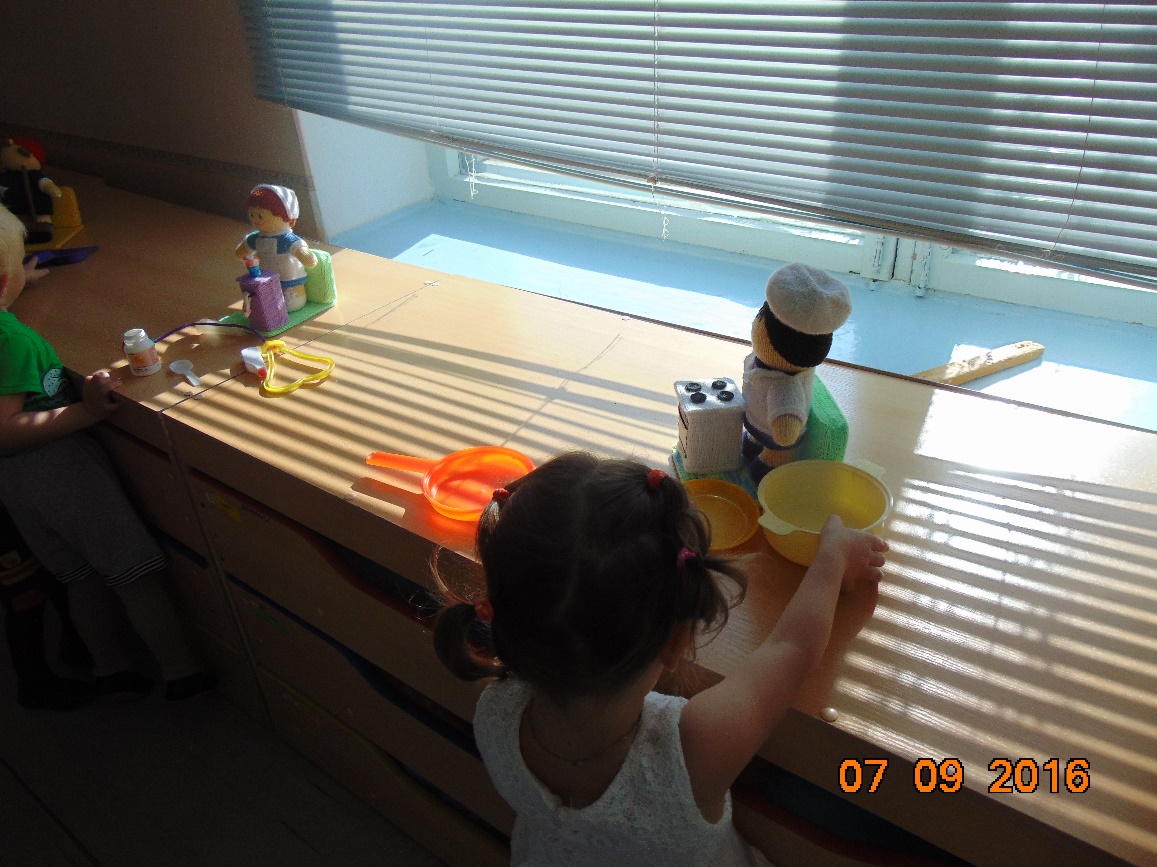 Классификация дидактических пособий
Дидактическая игра «Нарядные овечки»
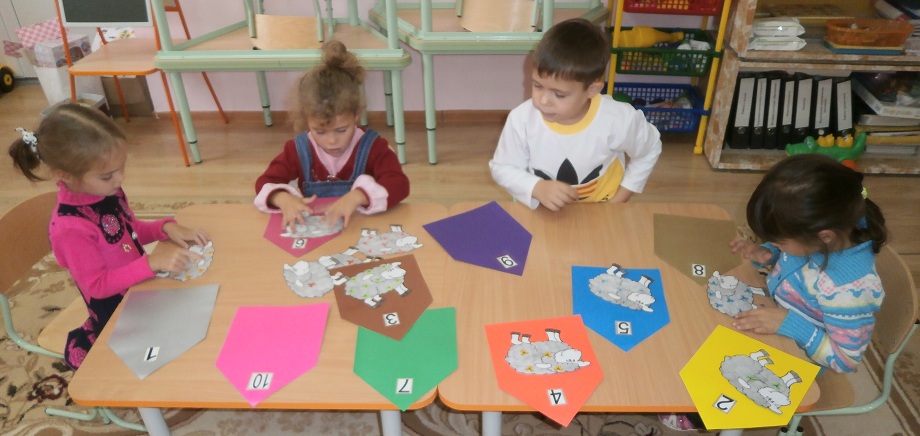 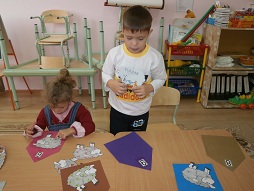 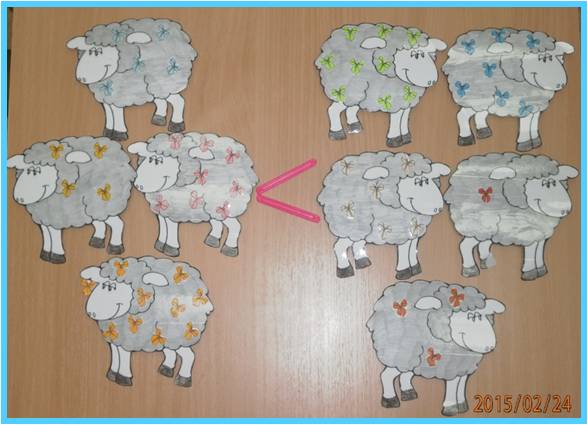 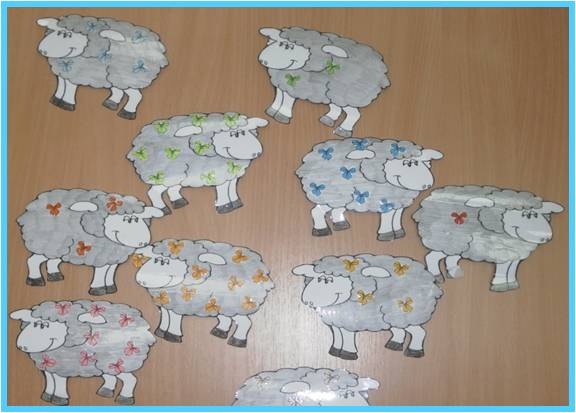 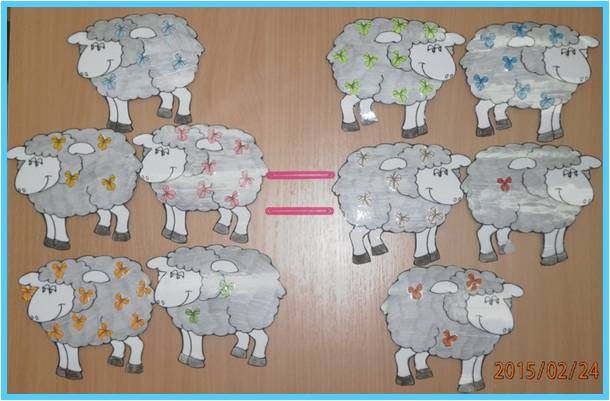 «Жила зима в избушке»
«Соберем букет для мамы»
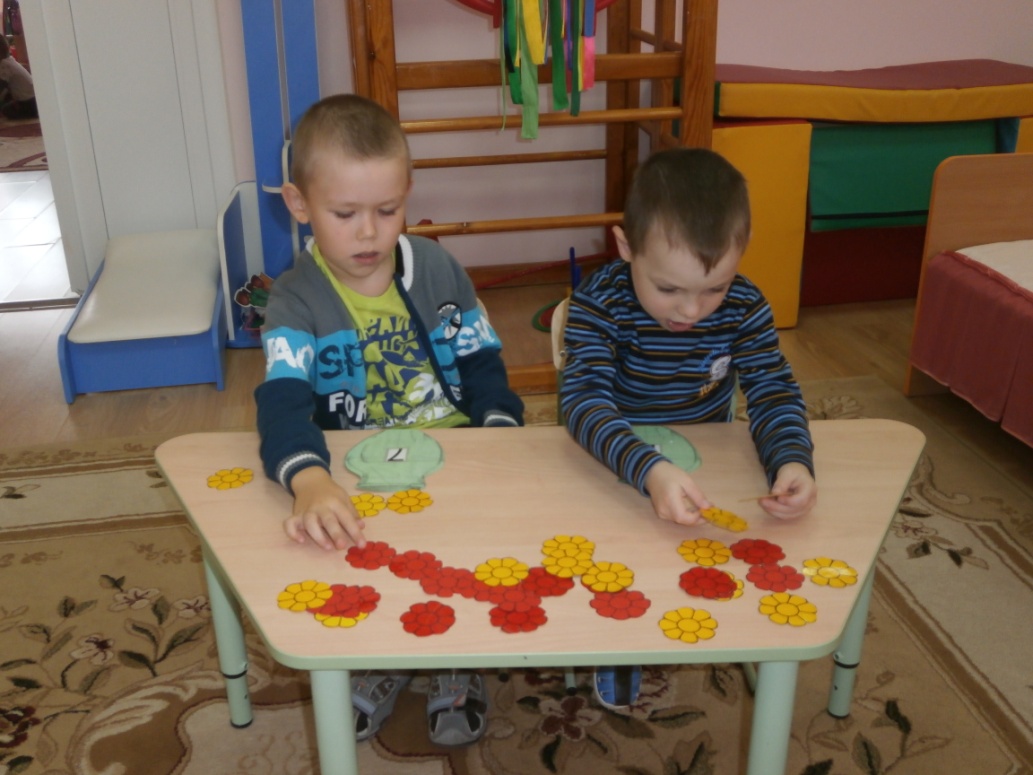 «Разложи мешки по машинам»
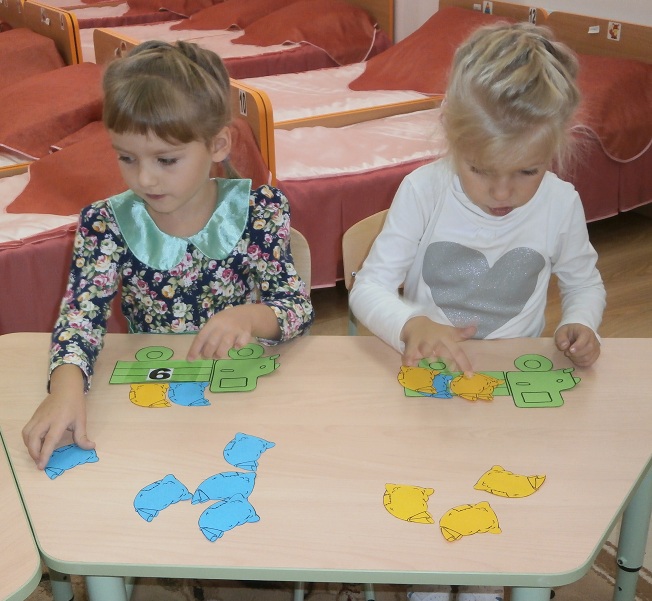 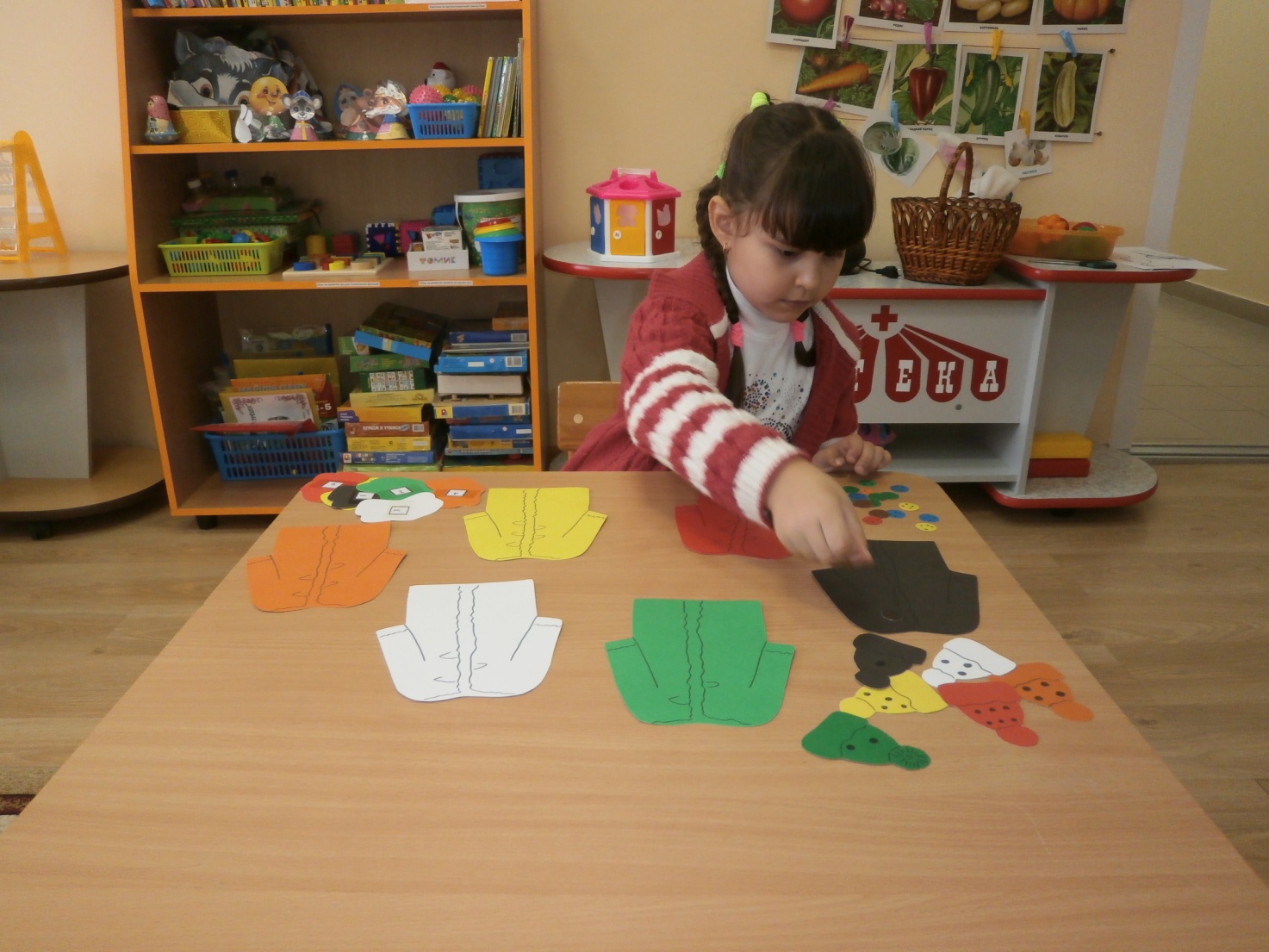 «Одень Машу на прогулку»
Творческая мастерская
«Разложи листочки по цвету»
«С какого дерева листочек?»
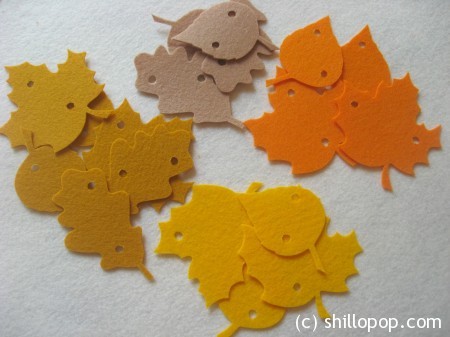 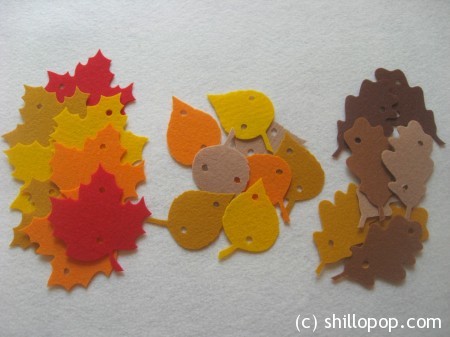 «Осеннее дерево»
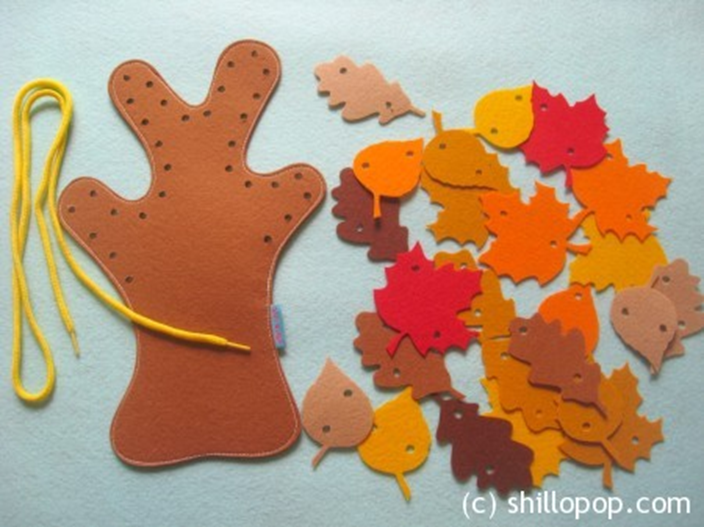 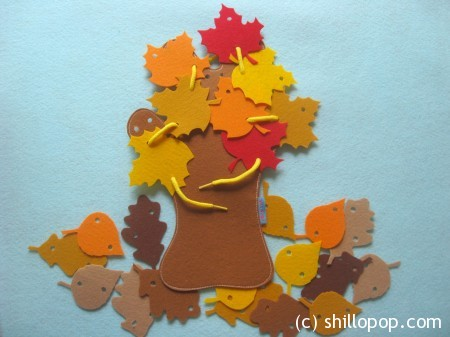 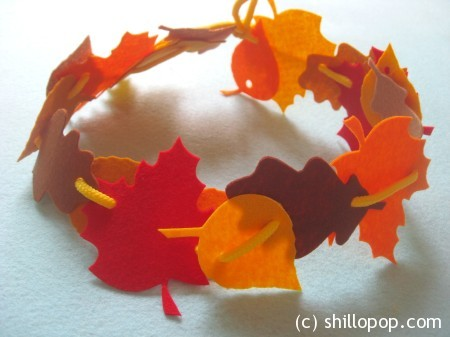 Спасибо за внимание !
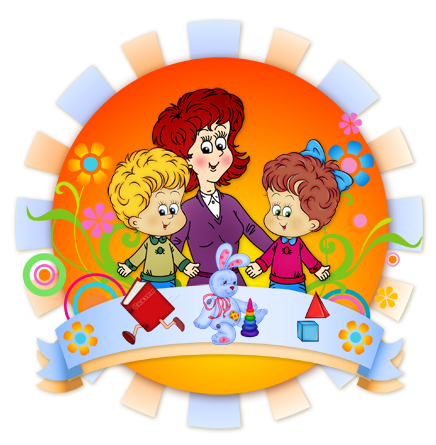